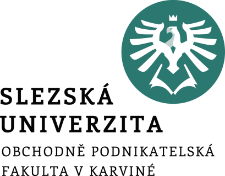 Řízení kvality sociálních služeb a Etika v řízení a kultura organizace
Jaké jsou základní pojmy z řízení kvality?
Co je etika?
Jaké potřebujeme k posílení kultury organizace?
.
Tutoriál 4
Kvalita a standardy kvality sociálních služeb
hodnocení systému inspekcí
hodnocení standardů kvality sociálních služeb (SQSS)
hodnocení standardizace sociální práce
Zákon č. 100/1988 Sb. o sociálním zabezpečení platný do 31.12.2006
Rozsah péče:
bydlení, 
zaopatření, 
zdravotní péče, rehabilitace, 
kulturní a rekreační péče 
osobní vybavení 
přiměřené pracovní uplatnění 
výchovná péče, vzdělání a příprava pro povolání
Kvalita dle zákona č. 100/1988Sb.
§ 73a) „Příslušné státní orgány mají právo sledovat úroveň poskytovaných sociálních služeb a dodržování nezbytných, zejména zdravotnických a hygienických podmínek, a ukládat opatření k odstranění zjištěných závad.“
Kvalita
Kvalita  je způsobilost k užití (Juran) 
Kvalita je shoda s požadavky (Crosby)
Kvalita je míra dokonalosti (Suchý a Tůma)
Kvalita je stupeň, na němž určitý souhrn inherentních znaků splňuje požadavky (ISO 9002)

Máme-li hovořit o kvalitě, je nezbytné definovat kriteria
Důvody kladení důrazu na kvalitu v hospodářské i neziskové sféře
nedostatek resp. krácení finančních prostředků neziskovým organizacím
tvrdší regulační opatření (peníze, snaha ovlivňovat služby ze strany úřadů)
snaha vyjít vstříc zákazníkům – klientům
snaha a nutnost managementu dělat rychlá a správná rozhodnutí 
zákonné předpoklady
vlastní / dobrovolná snaha zlepšit služby, redukování chyb
Důvody kladení důrazu na kvalitu v hospodářské i neziskové sféře
tlak zákazníků
konkurence
potřeba nové struktury organizace
nutnost definovat rámcové podmínky pro zaměstnance (kompetence, povolání)
nutnost definovat vlastní služby

u nás – zákonná povinnost
Standardy kvality dle zákona
Standardy kvality sociálních služeb dle zákona o sociálních službách (obecná, standard 1 až 2) 
Standardy související se samotným poskytnutím služby (standard 3 až 6) 
Personální zabezpečení (standard 9 a 10) 
Standardy spojené s provozem služby (standard 11 až 15)
Řízení kvality
Pomocí SQSS, EFQM
Pro tvorbu SQSS byly stěžejní 3 zdroje
Obecné modely hodnocení kvality 
Dobrá praxe
Politické a společenské zadání
Obecné modely hodnocení a řízení kvality
Jsou navrženy tak, aby:
hodnotily kvalitu a účinnost služeb 
stanovovaly, zda služby odpovídají očekáváním uživatelů 
korigovaly nebo opravovaly jakékoliv chyby zjištěné v průběhu procesu. Zajištění kvality je zaměřeno na stanovené standardy a zahrnuje soustavný systém sledování, hodnocení a nápravy.
Stanovení
cílů
Hodnocení
a přezkoumání
Plánování přístupu
k jejich dosažení
Aplikace přístupů
Procesní přístup – cyklus zlepšování
SQSS a EFQM
European Foundation for Quality Management (EFQM):
Vynikající výsledky organizace můžou být dosažené jen za podmínky maximální spokojenosti klientů, spokojenosti vlastních zaměstnanců a při respektování okolí.
Je založený na tom, že hodnoceným organizacím nevnucuje jeden konkrétní způsob fungování.
Nutí nepřehlížet základní logický rámec mezi výsledky a zdroji.
Kriteria pro sebehodnocení dle EFQM obsahují:
1. Vedení 
Jak jednání a chování vedení, resp. vedoucích pracovníků podporují a zaručují kulturu organizace.
Vůdčí osobnosti:
rozvíjejí poslání, vizi, hodnoty a etiku a jsou vzorem kultury EFQM,
jsou osobně zainteresovány na tom, aby byl systém managementu organizace rozvíjen, uplatňován a neustále zlepšován,
se vzájemně ovlivňují s uživateli, s partnery a s představiteli společnosti,
spolu s pracovníky v organizaci posilují žádoucí kulturu,
identifikují a prosazují organizační změny.
14 Demingových principů
Vytvořit stabilitu cílů pro zlepšení produktů a služby – musí být vytvořeny dlouhodobé, stejně jako krátkodobé cíle a pokud jich má být dosaženo, musí být k dispozici vhodné zdroje.
Přijmout novou filozofii – nejlepší způsob jak zlepšit kvalitu je zlepšit proces a dělat věci na poprvé správně.
Přestat se závislostí na inspekci, aby bylo dosaženo kvality – v programech zajišťujících kvalitu se inspekce objevuje příliš pozdě.
Skončit s praxí nákupů na základě ceny – koupě nesmí být založena výhradně na ceně, to se týká jak produktů, tak personálu.
Stálé zlepšování – každý proces musí být neustále hodnocen, stále se musí existovat snaha zlepšit výkon.
6. Zavedení vzdělávání – různé formy vzdělávání jsou včleněny do konceptu a metod zvyšování kvality. 
7. Vedení – vedoucí pracovníci musí pomáhat zaměstnancům dosahovat neustálého zlepšování kvality.
8. Zbavení se strachu – zaměstnanci se musí cítit dostatečně bezpečně, aby podávali návrhy a vyjadřovali myšlenky bez strachu z reakce nadřízených.
9. Zboření bariér mezi zaměstnanci – komunikace, spolupráce  a  mezioborové aktivity jsou hlavními součástmi procesu zlepšování kvality.
10.Eliminování pobídek, hesel pro zaměstnance – na některé zaměstnance mohou mít krátkodobý účinek, ale nezvyšují kvalitu.
11.Eliminování číselných kvót a cílů – ačkoli kvantita je důležitá, důraz je kladen na kvalitu.
12.Posílení hrdosti na vlastní profesionalitu – odstranění překážek, ocenění úspěchů by mělo být součástí zlepšování kvality.
13.Zavedení důkladného programu vzdělání a sebezlepšení pracovníků – všichni zaměstnanci se musí zapojit do kontinuálního vzdělávání, které musí být podporováno vedením celé organizace.
14.Aby bylo dosaženo transformace organizace, musí být do ní každý zaměstnanec zapojen – nejvýznamnější bod, úspěch závisí na správném pochopení všech pravidel všemi zaměstnanci.
Kriteria pro sebehodnocení dle EFQM obsahují:
2. Politika a strategie
Jakou politiku a strategii formuluje organizace, jak ji provádí v praxi, přezkušuje a jaké prostředky používá.
Politika a strategie:
jsou založeny na současných a budoucích potřebách a očekávání zainteresovaných stran,
jsou založeny na informacích z měření výkonnosti, z průzkumu, z činností souvisejících s učením se a externích souvislostí,
jsou rozvíjeny, přezkoumávány a aktualizovány,
jsou sdělovány a aplikovány za pomoci struktury klíčových procesů.
Kriteria pro sebehodnocení dle EFQM obsahují:
3. Pracovníci 
Jak je využíván a rozvíjen potenciál pracovníků:
lidské zdroje jsou plánovány, řízeny a zlepšovány,
znalosti pracovníků a jejich odborné způsobilosti jsou identifikovány, rozvíjeny a udržovány,
pracovníci jsou angažováni a jsou jim dávány pravomoci,
pracovníci a organizace spolu vedou dialog,
pracovníci jsou odměňováni, uznáváni a pečuje se o ně.
Kriteria pro sebehodnocení dle EFQM obsahují:
4. Partnerství a zdroje
Jak efektivně jsou využívány zdroje, jež jsou k dispozici (finanční, informační, vztahy, metody a duševní hodnoty):
externí partnerství jsou řízena,
finanční prostředky jsou řízeny,
budovy, zařízení a materiál jsou řízeny,
technologie jsou řízeny,
informace a znalosti jsou řízeny.
Kriteria pro sebehodnocení dle EFQM obsahují:
5. Procesy 
Jaké procesy v organizaci probíhají, jak jsou řízeny, přezkušovány a zlepšovány:
procesy jsou systematicky navrhovány a řízeny,
procesy jsou podle potřeby zlepšovány na základě využívání inovací, aby v plném rozsahu vyhovovaly uživatelům a jiným zainteresovaným stranám a vytvářely pro ně rostoucí hodnotu,
služby jsou navrhovány a vyvíjeny na základě potřeb a očekávání uživatelů,
vztahy s uživateli jsou řízeny a rozšiřovány.
Kriteria pro sebehodnocení dle EFQM obsahují:
6. Spokojenost uživatelů
Co organizace dělá pro spokojenost klientů:
image,
kvalita služeb,
odezvy, stížnosti,
loajálnost.
Kriteria pro sebehodnocení dle EFQM obsahují:
7. Spokojenost pracovníků
Jak reaguje organizace na očekávání zaměstnanců:
dosažené výsledky,
motivace,
angažovanost,
spokojenost,
služby pracovníkům.
Kriteria pro sebehodnocení dle EFQM obsahují:
8. Společenská zodpovědnost
Co dělá organizace pro to, aby plnila očekávání společnosti – místní i národní úroveň:
image,
angažovanost,
předkládání zpráv,
zvládání změn,
ohodnocení,
Kriteria pro sebehodnocení dle EFQM obsahují:
9. Výkonnost organizace
Jak reaguje organizace na očekávání a požadavky zainteresovaných, efektivita:
finanční – náklady, rozpočtování,
nefinanční – podíl na trhu, míra úspěchu, procesy
Návaznost EFQM na SQSS
Metoda 2Q
Metoda 2Q je systém managementu, který umožňuje posuzovat jednak kvalitu, dále pak kvalifikaci a kompetence pracovníků a jako systém aktivizuje všechny zaměstnance. Centrálním kritériem modelu 2Q je kvalita lidského výkonu, a to bez ohledu na to, zda se tak děje v týmu nebo při samostatné práci.
Metoda 2Q
Zvýšení profesního výkonu
Osobní rozvoj
Autonomie v rozhodování
Využití potenciálu
Inovace a riziko
Vztah k nadřízeným
Podnikové klíma
Kooperace
Propojení EFQM a SQSS
EFQM
SQSS
Vedení
SQSS: pouze poslání, cíle
Std. 1+2
Kultura organizace, příležitost = zásady
Propojení EFQM a SQSS
EFQM
SQSS
Politika a strategie
Standard 1 a 2
Poslání a cíle
Propojení EFQM a SQSS
EFQM
SQSS
Std. č. 9 a 10:
Struktura a počty zaměstnanců, pracovní místa, oprávnění
Pravidla pro přijímání a zaškolování
Pravidla pro působení osob mimo pracovně právní vztah
Pravidelné hodnocení zaměstnanců – profesní cíle, kvalifikace
Program dalšího vzdělávání
Systém výměny informací
Finanční a morální oceňování
Podpora nezávislého kvalifikovaného odborníka
Pracovníci
Propojení EFQM a SQSS
EFQM
SQSS
Partnerství a zdroje
pracovní postupy (1), 
využití zdrojů ve vztahu k uživatelům (8) 
informace (11), 
materiální a technické podmínky (13), 
zapojení dalších osob do hodnocení služby (15)
Propojení EFQM a SQSS
EFQM
SQSS
Procesy
SQSS: velmi obecně std. č. 15 
zjišťování spokojenosti, 
zapojení do hodnocení zaměstnance a další osoby, 
využívání stížností jako podnět pro rozvoj
Propojení EFQM a SQSS
EFQM
SQSS
Spokojenost uživatelů
Std. č. 7: stížnosti
Strd. č. 15: zjišťování spokojenosti
Propojení EFQM a SQSS
EFQM
SQSS
Spokojenost pracovníků
souvisí std. č. 10: hodnocení zaměstnanců, oceňování zaměstnanců, podpora nezávislým kvalifikovaným odborníkem
Propojení EFQM a SQSS
EFQM
SQSS
Společenská zodpovědnost
velmi volně std. č. 15: zapojení do hodnocení dalších zainteresovaných fyzických a právnických osob
Propojení EFQM a SQSS
EFQM
SQSS
pouze hodnocení veřejného závazku
Výkonnost organizace
Zahraniční hodnotící programy sociálních služeb
Výkon (Effort) se vztahuje k množství zdrojů a aktivit, které jsou poskytovány, aby bylo dosaženo programových cílů. 
Vliv (Impact) označuje rozsah změny v charakteristice komunity, na kterou byla zaměřena intervence. 
Efektivita, účelnost (Effectiveness) se zjistí zhodnocením/změřením specifických změn u uživatelů, kteří využívají služby. 
Účinnost, hospodárnost (Efficiency) se zjistí srovnáním nákladů různých přístupů k dosažení programových cílů, jde o analýzu nákladů a zisků.
Dobrá praxe
souhrn odborných postupů, přístupů a metod (jednání se zájemcem, smlouva, individuální plán, dokumentace). Vychází z důkladných znalostí problematiky jak z hlediska sociální práce, tak příbuzných disciplín dle cílové skupiny. 

Přitom ovšem platí zásadní kriterium – výsledkem dobré praxe je taková služba, o které by zúčastněný člověk mohl říci: „Tuto službu bych v případě nutnosti využil sám, sem bych se nerozpakoval umístit své dítě či svého rodiče“
Kvalitní služba dle uživatelů
Individuální potřeby stanovené skupinou uživatelů sociálních služeb v rámci přípravných prací 1. verze SQSS v roce 2002:
Materiální: strava, oblečení, bydlení, teplo
Aby člověka akceptovali, cenili si ho
Být součástí společenství (komunity)
Soukromí
Zdravotní potřeby
Nezávislost/soběstačnost/moci sám rozhodovat
Vztahy/rodina
Nebýt izolován
Přínos SQSS:
Procesní přístup, vnímání sociální služby jako logického, řízeného procesu (pracovní postupy) 
Individualizace služeb
Zvýšení vzdělanostní a obecně kvalifikační úrovně
Celkové zvýšení kvality
Rizika:
Nepochopení smyslu
Důraz na administrativní stránku procesu (zaměnění podpůrné funkce za cílovou), formalismus
Honba za splněním kriterií místo skutečné proměny služby, nebo naopak laxní přístup
Nedostatek kompetencí
Rizika
Nedostatečná kultivace inspekčního procesu (kalibrace, oprávnění k inspekční práci, vzdělávání, supervize inspekčních zpráv)
Nestejné podmínky pro služby zřizované Kraji a jinými zřizovateli
Absence inovace SQSS 
Nedostatek finančních prostředků a tudíž opouštění kvalitativních kriterií, rezignace na kvalitu
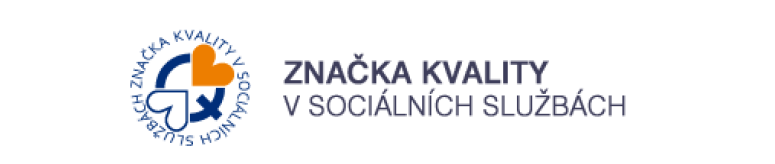 Kultura a etika
Etika
Etika –nauka o mravnosti, soustava mravních zásad, mravouka, nauka o správném jednání. 
 
Morálka – soubor norem chování a jednání, např. podání ruky při pozdravu. Představuje pravidla lidského jednání. Každá společnost má svá pravidla morálního chování. Tato pravidla nemusí být vždy etická (např. v některých společnostech připouští morálka bití žen, což ale není etické). Etika je tedy morálce nadřazena.
Manažerská etika
Manažerská etika vychází z konkrétní odpovědnosti kvalifikovaného pracovníka, kdy etické jednání výchozím bodem pro podporu úspěšnosti firmy. Jedná se zejména o odpovědnost vůči: 
spotřebitelům, zákazníkům, 
vlastním zaměstnancům, 
spoluvlastníkům, 
konkurenci, 
k finančnímu trhu, 
platné legislativě, 
obci, regionu ve kterém firma působí, orgánům státní správy... 
	k životnímu prostředí, atp.
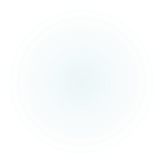 Etické minimum
Být zodpovědný ve vztahu ke všem zainteresovaným skupinám 
Rozpoznat dobro od zla, morálně správné do morálně nesprávného 
Činit čestně 
Zůstat sám sebou a nestylovat se do pózy někoho jiného 
Být empatický k problémům jiných lidí
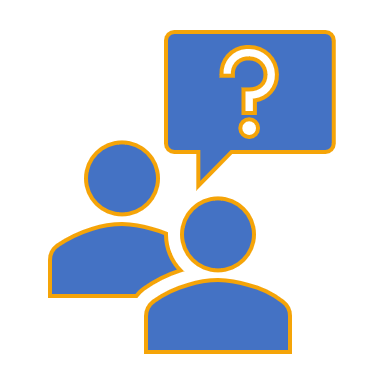 Vztah pracovníka v pomáhajících profesích a klienta:
Nejčastější chyby
Nadbytečná kontrola a organizace času klienta 
V současnosti je snaha nadbytečnou kontrolu a organizaci času eliminovat. Je považována za nesplnění základních kritérií při poskytování sociálních služeb a organizace, která tuto chybu dělá, neprojde inspekcí sociálních služeb.
Obětování se pro klienty (syndrom pomocníka)
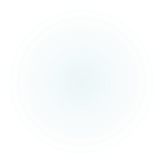 Ve vztahu ke klientovi je důležité dodržovat tyto etické aspekty:
Akceptace klienta takového, jaký je 
Nezaujatý postoj ke klientovi
Autentičnost a upřímnost 
Empatický přístup, trpělivost, úcta
Partnerství
Spolupráce s rodinou 
Zachovávání mlčenlivosti
4 základní etické problémy v sociální praxi
1. Kdy začít řešit sociální problém daného klienta (skupiny, obce) 
2. Kdy ukončit řešení sociálního případu 
3. Kterým případům dát přednost (z hlediska naléhavosti řešení)
4. Správně stanovit míru poskytování péče, tak aby pomohla, ale zároveň ho stimulovala k samostatnosti, zodpovědnosti a změně postojů a nevedla k zneužívání pomoci a péče.
Sociální pracovníci se řídí Etickým kodexem sociálních pracovníků České republiky.
Etické prohřešky při práci v sociálních službách
Firemní kultura a etické kodexy
Další definice firemní kultury:

Firemní kultura je souhrn hodnot a z nich vyplývajících představ, co je důležité a správné a z nich vyplývajících norem chování.
Firemní kultura je společné vnímání určitých hodnot, vyznávání určitých postojů a projevování určitých rysů chování.
Firemní kultura je souborem společných názorů a předpokladů, které lidé sdílejí v rámci nějaké organizace a prostřednictvím kterých jim všechno, co se přihodí, dává nějaký smysl (J. Marshallová)
Firemní kultura jsou základní hodnoty, normy a obecná pravidla, která ve firmě vládnou.
Firemní kultura je tvořena jak plně uvědomovanými, tak podvědomými a jak vyslovenými, tak nevyslovenými komunikací propojenými postoji, hodnotami a přesvědčeními všech pracovníků firmy. Firemní kultura neexistuje mimo síť mezilidských vztahů všech lidí ve firmě, její povaha je „nad-individuální“, tedy systémová a emocionální. (podle J. Babariče)
Firemní kultura ve firmě existuje, ať už o ni management pečuje nebo jí zanedbává, ať o ni stojí nebo nestojí.
Firemní kulturu nelze nařídit, ani zakázat. Firemní kultura může firmě pomáhat, nebo jí může škodit
Scheinův třívrstvý model f- kultury(převzatý z psychologie člověka)
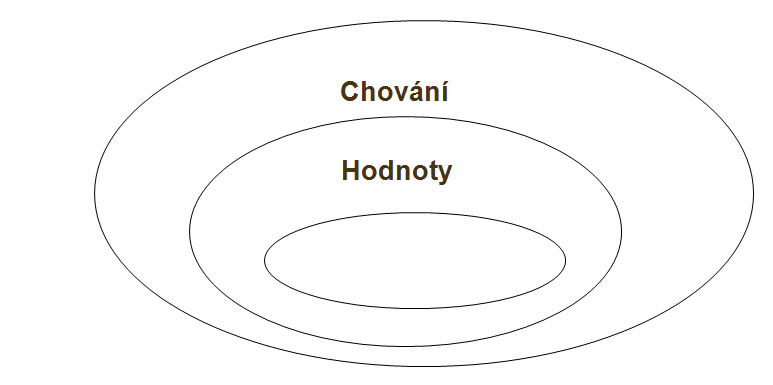 Předpoklady, názory považované za zřejmé
Firemní hodnoty- sdílené hodnoty
Mohou vyjadřovat:

Jak chceme jednat se zákazníky.
Jaké interpersonální vztahy chceme rozvíjet.
Jaké standardy výkonu chceme naplňovat.
Jaké vlastnosti mají mít manažeři a zaměstnanci.
Jaké hranice nesmíme překročit (např. etické).
Firmy se silnou firemní kulturou se snaží získat svoje zaměstnance pro firmou definované hodnoty  tzv, firemní hodnoty a vytvořit z nich tzv. sdílené hodnoty.
Tvrdé a měkké standardy a složky FK
Tvrdé 
hmotné, materializované – symboly, informační  tabule,  			      vlajky, architektura, vybavení  budov a pracovišť
nebo detailně určené,  zachycené v  normách, 		   		         dokumentech atp
 Měkké 
určené jen rámcově, nebo neurčené žádnou normou nebo dokumentem
dané  zvykově  („tak se to nás dělá“)
FK je všudypřítomná, ovlivňuje každý aspekt života organizace
FK nutno považovat za důležitou pro dosažení ekonomických cílů organizace i pro kvalitu života zaměstnanců
FK je důležitá pro řízení změn (nástroj i cíl)
Vše co manažer dělá má vysílá zaměstnancům signály, ovlivňující FK
Některé org. rutiny se mění v rituály, které samy málo přispívají k cílům organizace, ale stmelují ji.
Silná a slabá kultura
Organizační kultura se stává účinným nástrojem, který podporuje konkurenční výhodu organizace. Jak poznat silnou organizační kulturu? Mezi nejčetnější a nejznámější patří prvky silné organizační kultury tyto pozitivní rysy:
zprostředkovává a usnadňuje pohled na hodnoty a normy organizace, které tak činí
přehledné a relativně snadno pochopitelné,
vytváří předpoklady pro přímou, jednoznačnou a otevřenou komunikaci,
umožňuje rychlé rozhodování a urychluje plynulou implementaci,
snižuje nároky na kontrolu spolupracovníků,
zvyšuje motivaci a týmový duch,
zajišťuje stabilitu sociálního systému.
Firemní etické kodexy
   Etickým kodexem nazýváme 
   soubor pravidel, kterými se hodlá firma řídit ve vztahu ke svým konkurentům, dodavatelům  a zákazníkům 
   a soubor pravidel jednání vlastníků, manažerů a zaměstnanců firmy v profesionálním a částečně i osobním životě 
Oborové etické kodexy
Přijímají je profesní společenství např. komory živnostenské, obchodní,  lékařské, lékárníků aj. případně občanská sdružení . Také imatrikulační slib a  promoční slib obsahuje výčet určitých etických zásad
Co obsahují etické kodexy?